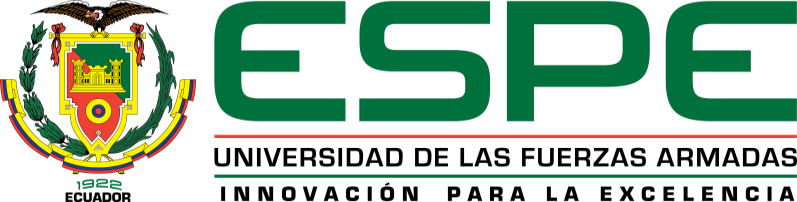 PERSPECTIVAS DEL CAMPO LABORAL DE LOS PROFESIONALES EN GESTIÓN DE RIESGO EN EL SECTOR PÚBLICO Y PRIVADO DE LA PROVINCIA DEL AZUAY EN EL PERÍODO 2016 – 2017
Capt. Marcos Ruano
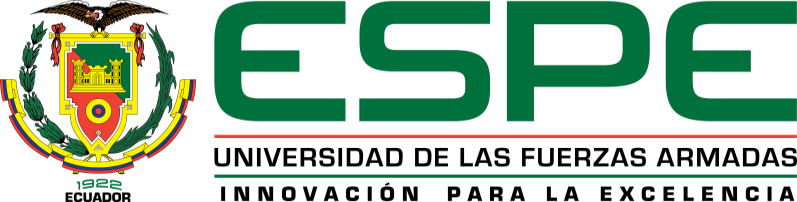 FORMULACIÓN DEL PROBLEMA
Sociedad del riesgo
Pérdidas de vidas y bienes.
Estrategias para reducir el riesgo.
Cumplimiento del gestión de riesgo transversal y descentralizado.
Mercado laboral de profesionales en gestión de riesgo en la Provincia del Azuay, oferta académica.
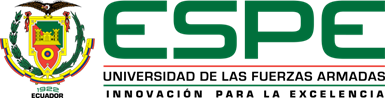 OBJETIVO GENERAL
Contribuir al fortalecimiento del campo laboral de los profesionales de Gestión de Riesgos en la provincia del Azuay en el periodo 2016-2017, mediante el análisis de los criterios del estudio de pertinencia emitidos por el CES a fin de mejorar la oferta académica de educación superior.
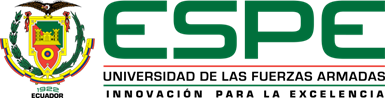 OBJETIVOS ESPECÍFICOS
Analizar la empleabilidad del campo laboral en el ámbito de la Gestión de Riesgos mediante el estudio de la oferta y la demanda de los profesionales en este campo del conocimiento para determinar los requerimientos laborales del sector.
Diagnosticar la política de diversificación en el ámbito laboral de la Gestión de Riesgos a través de la investigación de campo en la provincia del Azuay a fin de obtener una proyección laboral de los profesionales en este campo de conocimiento.
Analizar la situación de igualdad en el campo laboral de la Gestión de Riesgos en la provincia a través de un estudio bibliográfico y estadístico con el propósito de sustentar una oferta educativa equitativa.
Recopilar y sistematizar datos relacionados con los aspectos de titulación, oferta regional y nacional de los profesionales en el campo de la Gestión de Riesgos de la provincia del Azuay mediante un análisis estadístico a fin de coadyuvar en el fortalecimiento del área de conocimiento de la Seguridad.
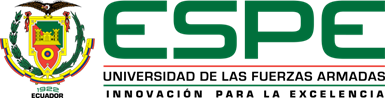 AZUAY
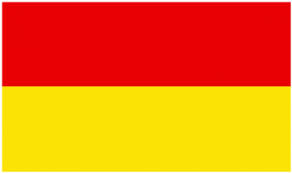 Superficie: 8328 km² 
División política: 15 cantones
Población: 838859 habitantes
Población de 270,875 habitantes.
Importancia en el zona austral
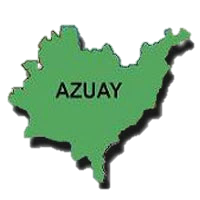 (INEC, 2017)
(SGR, 2015)
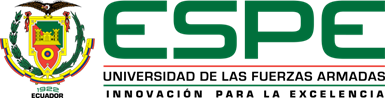 GESTIÓN DE RIESGOS
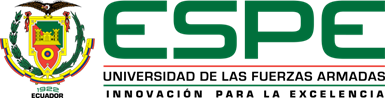 GESTIÓN DE RIESGOS
Resiliencia, cooperación, educación
Planificación, investigación
Protocolos, cultura
Educación, descentralización
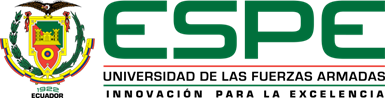 RIESGOS EN AZUAY
(SGR, 2016)
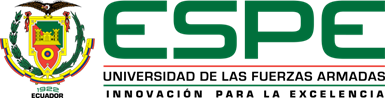 RETOS DEL CAMPO EDUCATIVO
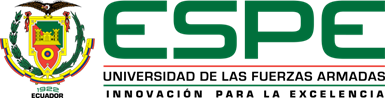 MARCO LEGAL
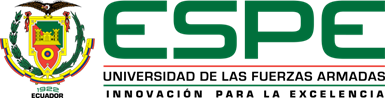 TIPO DE INVESTIGACIÓN Y MUESTRA
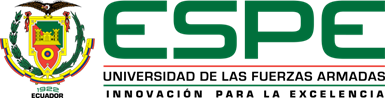 RESULTADOS DE LA INVESTIGACIÓN
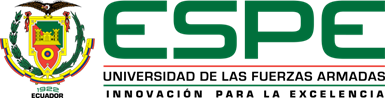 ESTUDIO DE PERTINENCIA
ESTUDIO DE PERTINENCIA
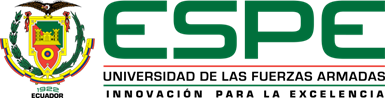 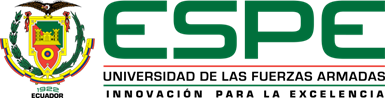 ANÁLISIS E INTERPRETACIÓN DE RESULTADOS (ESTUDIANTES)
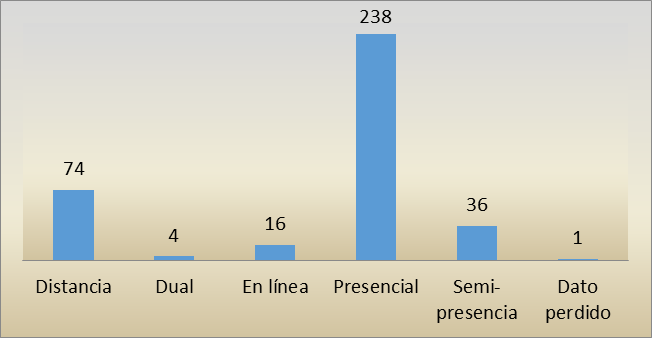 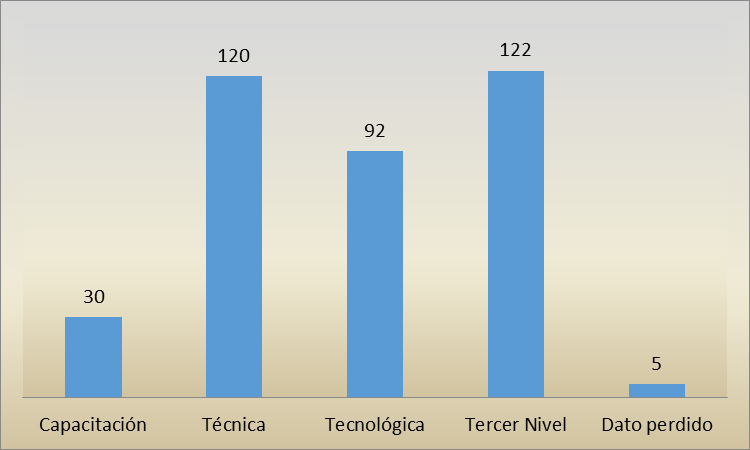 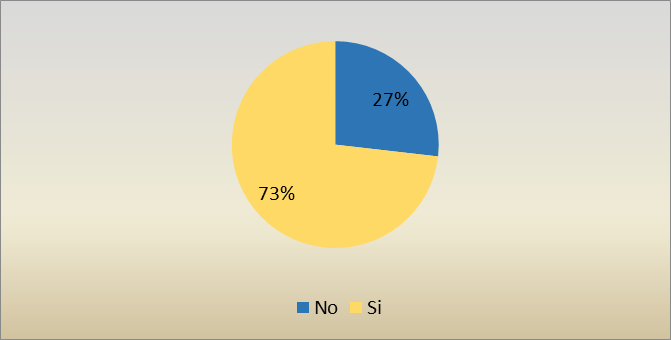 NIVEL DE ESTUDIO
MODALIDAD DE ESTUDIO
PREFERENCIA DE ESTUDIOS GR/SSO
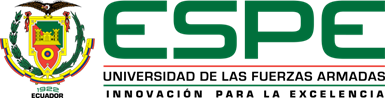 ANÁLISIS E INTERPRETACIÓN DE RESULTADOS (ESTUDIANTES)
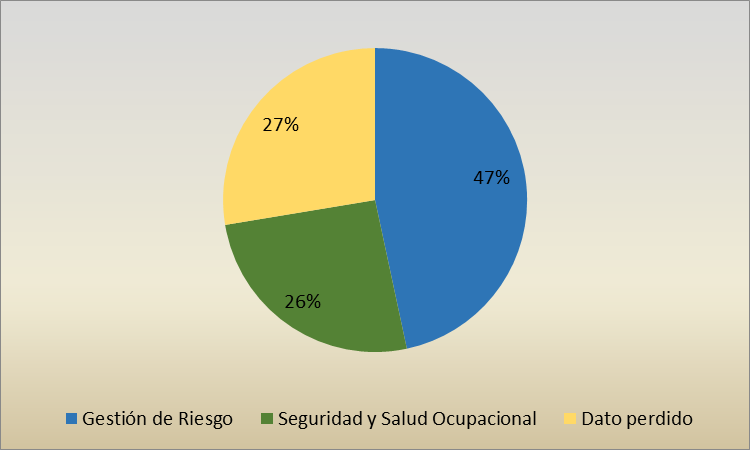 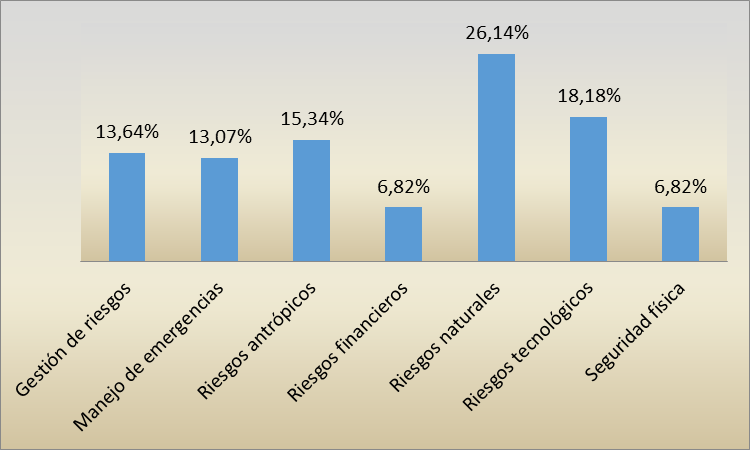 ASIGNATURAS DE INTÉRÉS
OFERTA ACADÉMICA
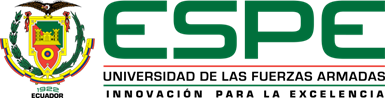 ANÁLISIS E INTERPRETACIÓN DE RESULTADOS (EMPRESAS)
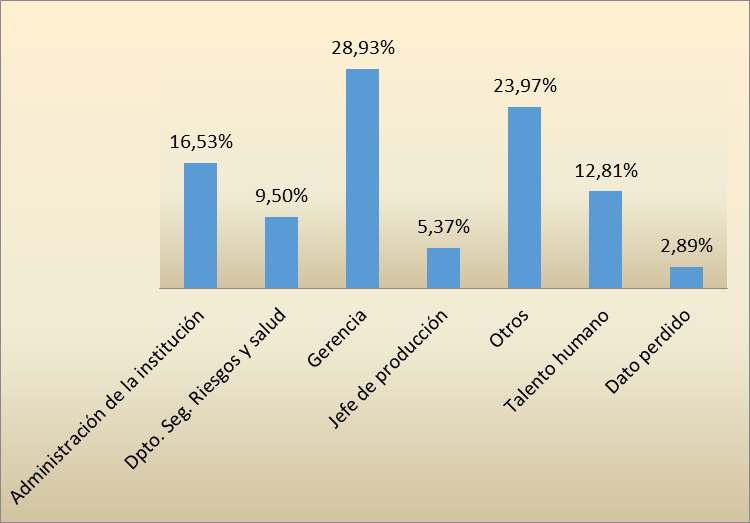 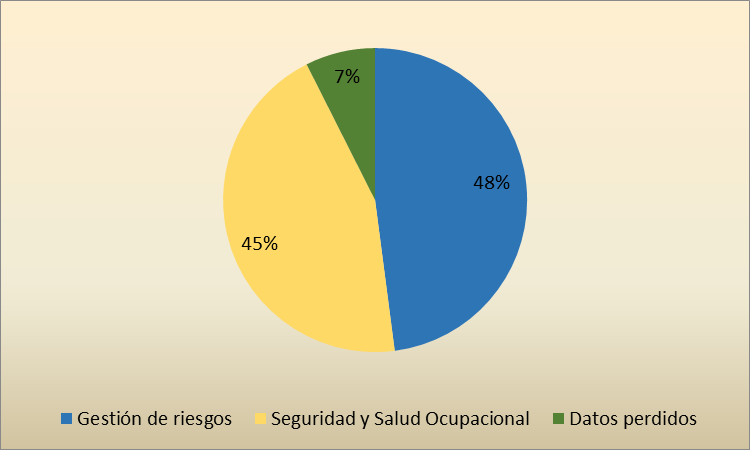 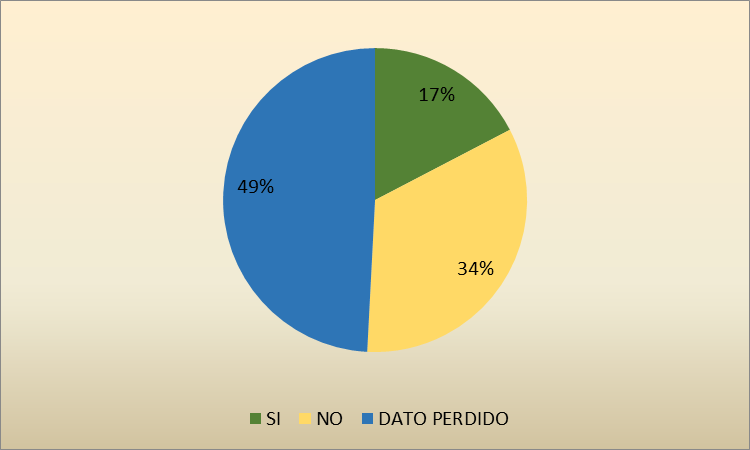 CARGO OCUPACIONAL
NECESIDAD DE PROFESIONALES
EMPRESAS CON PROFESIONALES GR
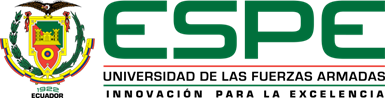 ANÁLISIS E INTERPRETACIÓN DE RESULTADOS (EMPRESAS)
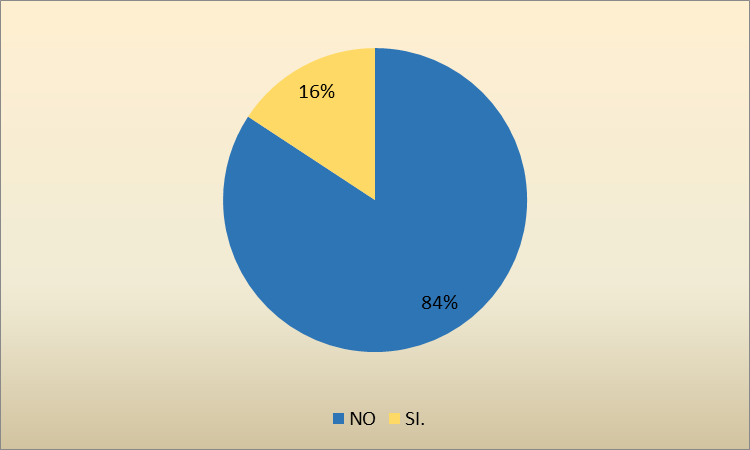 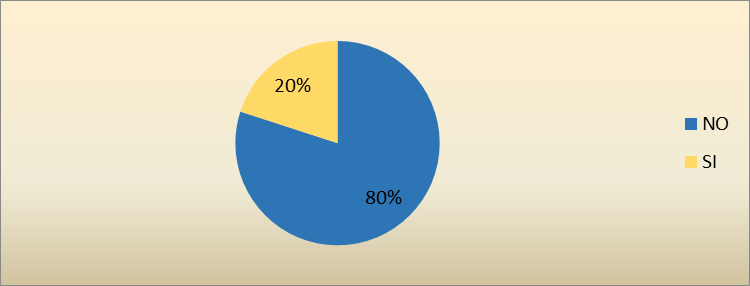 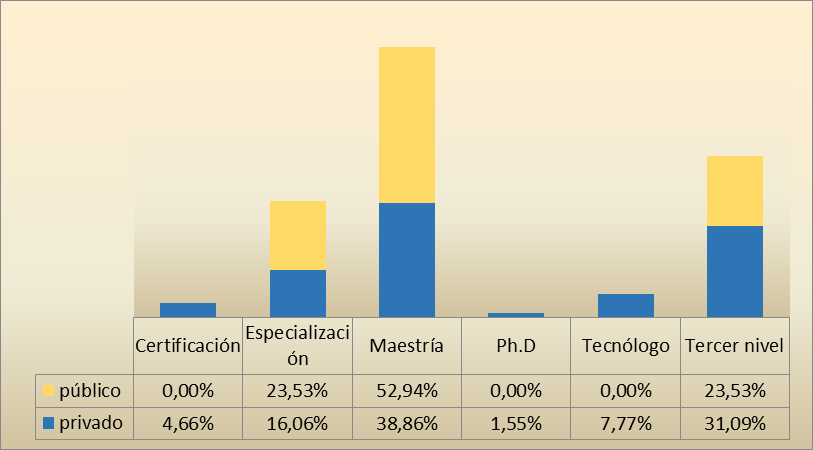 EXISTENCIA DE PROFESIONALES EN EMPRESAS
FACILIDAD DE CONTRATAR
REQUERIMIENTO DE PROFESIONALES
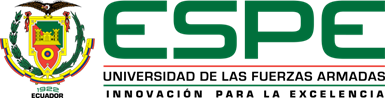 CONCLUSIONES Y RECOMENDACIONES
CONCLUSIONES
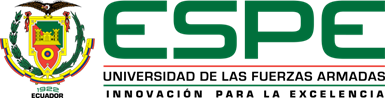 CONCLUSIONES
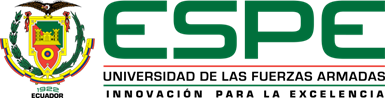 CONCLUSIONES
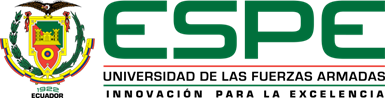 RECOMENDACIONES
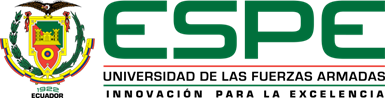 RECOMENDACIONES
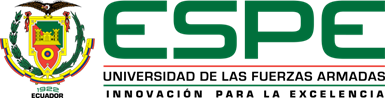 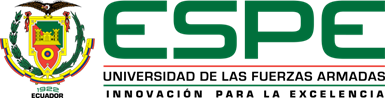 FIN DE LA PRESENTACIÓN